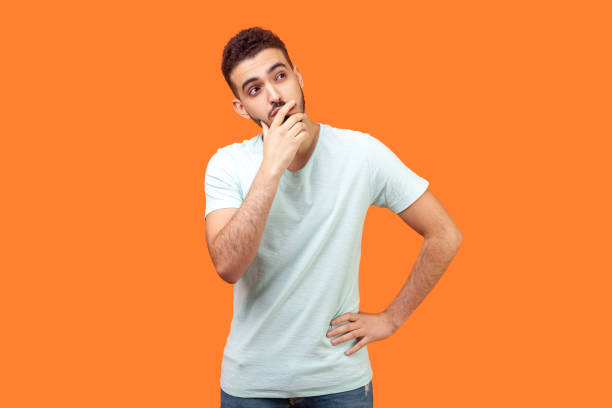 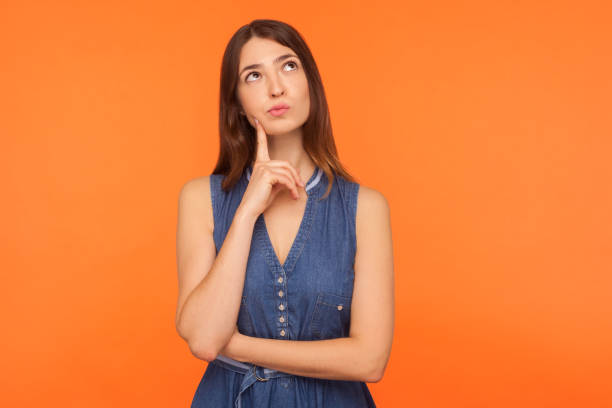 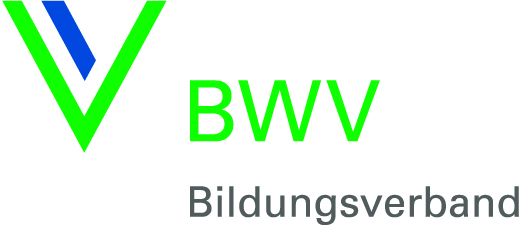 Bist Du auch ein Bildungsmensch?
Wir verstärken unser Team. Hast Du Lust mit uns die Bildung in der Versicherungswirtschaft zu gestalten?
Wer sind wir
Wir kümmern uns um die berufliche Bildung in der Versicherungswirtschaft und sind Ideen- und Impulsgeber für noch mehr Kompetenz.
Das machen wir
Wir gestalten die staatlich geordneten Berufsbilder für die Branche
Wir koordinieren die Zusammenarbeit in unserem Bildungsnetzwerk
Wir setzen unsere Kompetenz bei Prüfungen ein für hohe Standards und Professionalisierung im Versicherungsvertrieb
Wir entwickeln Medien für Aus- und Weiterbildungsgänge
Wir sind Impulsgeber und Gestalter bei aktuellen Themen in der beruflichen Bildung (z.B. Nachhaltigkeit)
Das wünschen wir uns von Dir
Du hast ein pädagogisches, wirtschaftswissenschaftliches oder sonstiges Studium oder eine solide berufliche Bildung in der Versicherungswirtschaft
Du denkst strategisch, arbeitest konzeptionell und übernimmst gerne Verantwortung
Du hast Freude daran, Workshops zu moderieren und trittst souverän auf
Du kommunizierst klar, transparent und verbindlich im Team und mit externen Partnern
Du arbeitest mit Leidenschaft und suchst Erfüllung in Deiner Arbeit
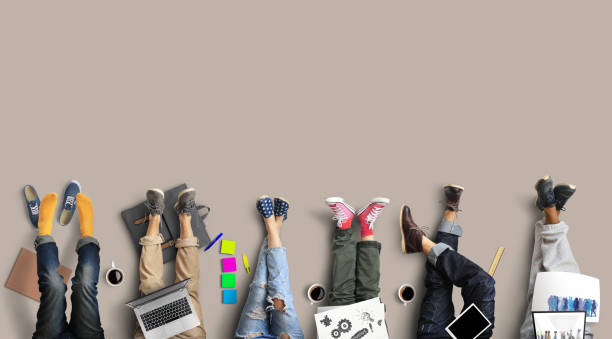 Das bieten wir Dir
ein vielfältiges Aufgabengebiet, bei dem Du Deine Stärken einbringst
flexible Arbeitszeiten und mobiles Arbeiten
ein sympathisches Team und eine Bürogemeinschaft im Stil von New Work
flache Hierarchien und kurze Entscheidungswege
ein gutes Gehalt, 30 Tage Urlaub und attraktive Sozialleistungen (Job-Ticket, betriebliche Altersversorgung, betriebliche Krankenversicherung, Kantinenzuschuss)
ein unbefristetes Arbeitsverhältnis
Wenn Du Interesse hast, melde Dich mit Deiner Kurz-Vita bei                                                                unserer Kollegin Bahareh Farsad
 
E-Mail: bahareh.farsad@bwv.de Telefon: 089 922001-831
www.bwv.de
1